Data to data check
Introduction
Data check: setup/hold check between two data pins


The setting of data check: 
By lib using timing type: 
non_seq_setup_rising
non_seq_setup_falling
non_seq_hold_rising
non_seq_hold_falling

By SDC
set_data_check
Data Check by lib
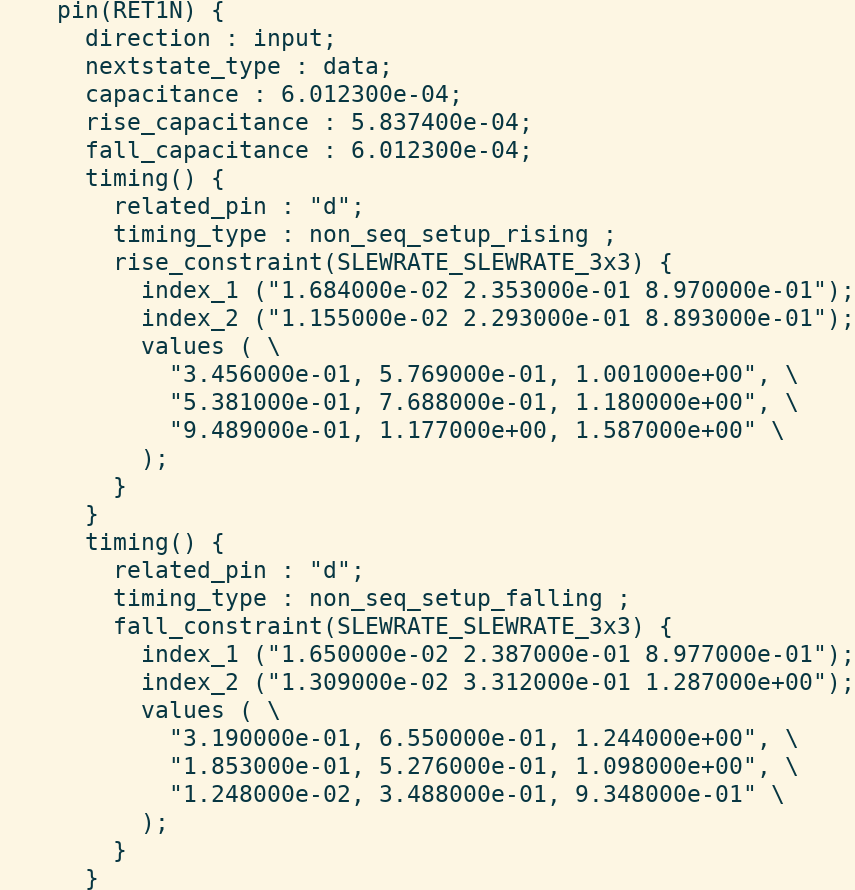 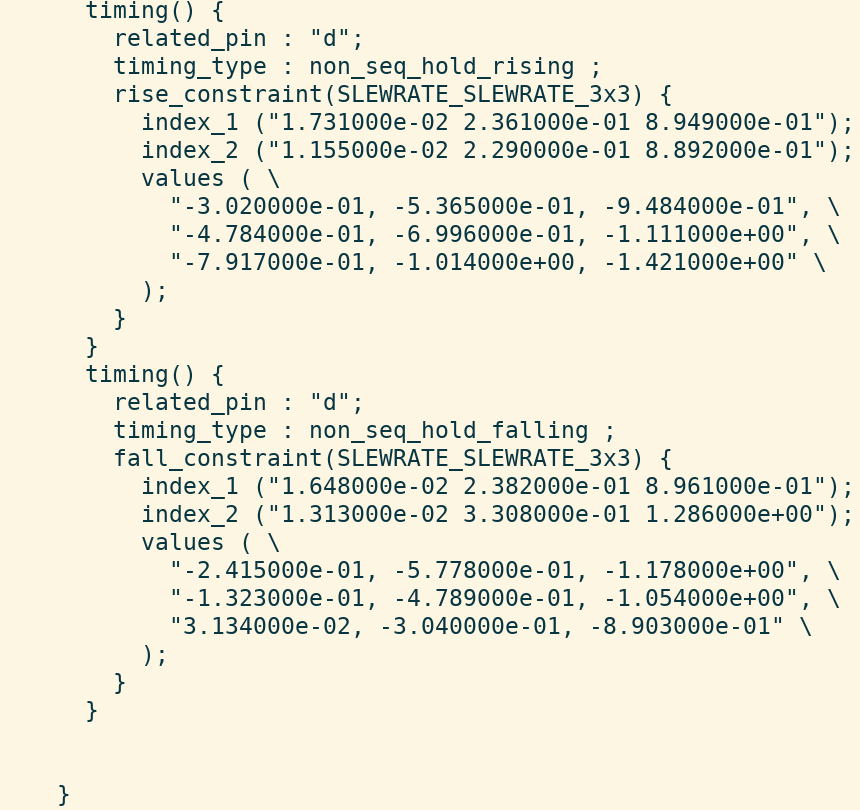 Data Check by SDC
set_data_check:
-setup
-hold
check_value

-from/-rise_from/-fall_from: specify the related pin

-to/-rise_to/-fall_to: specify the constrained pin

-clock: specify a clock domain at the related pin

-from -to normally specify data-path pins. 
Tool does not prevent you from defining a data check in the clock network, but the results might be incorrect.
Case 1: Timing Exception by data check
Data check can be false path using:
-from capture sink pin
-through pins at capture data path
Example:
-from ff1/phi
-through cell6/i
-through cell6/o
-from ff2/phi
-through cell8/i
-to cell8/o
Different with false path, multicycle and max or min delay can only be set at launch paths.
For normal setup check, in1 -> ff1/d is not false path by set_false_path -from ff1/phi
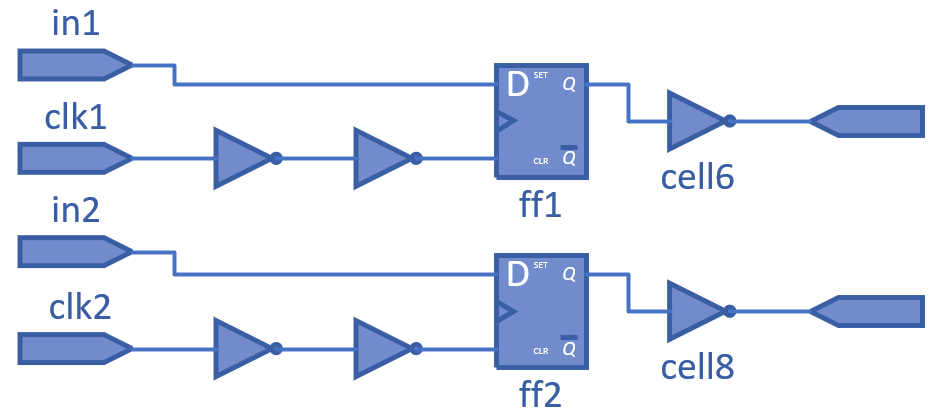 set_data_check 1 -from cell6/o -to cell8/o
Case 2: Path not break by data check
Data check is non-sequential.

Path does not break at the related and constrained pins.
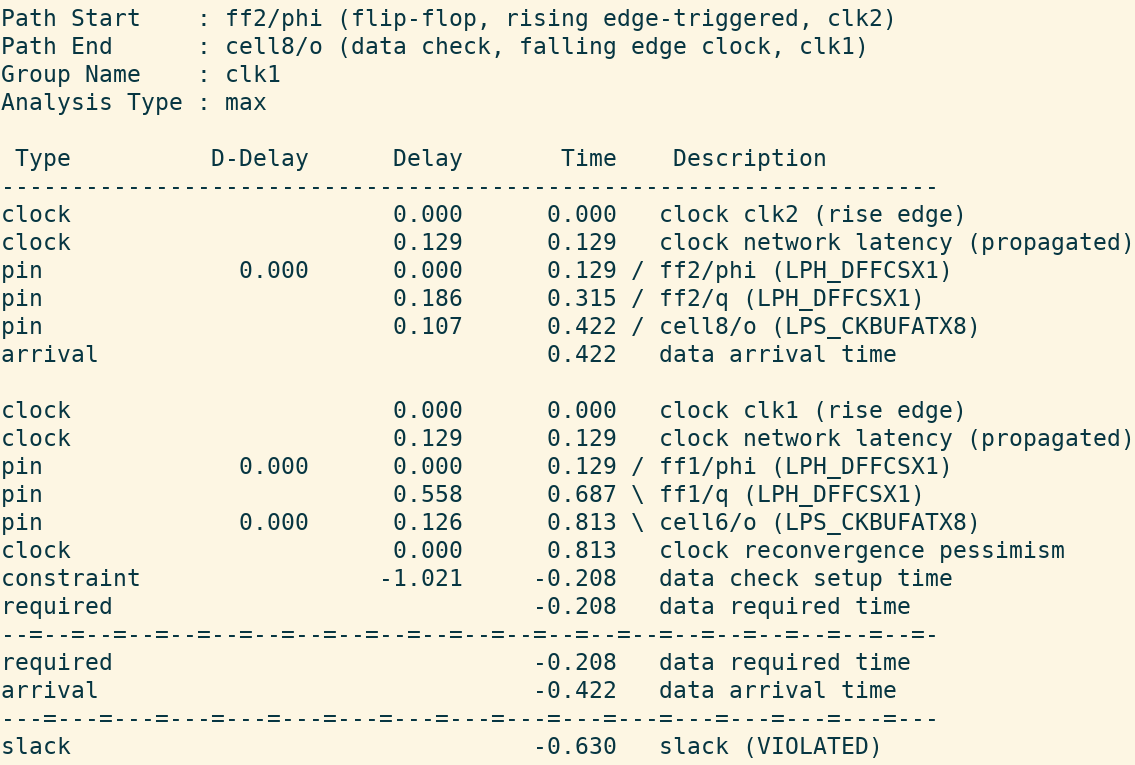 Path by data check
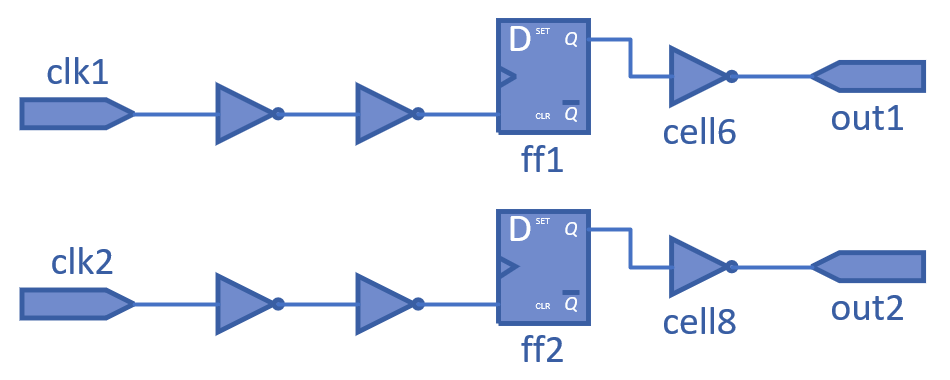 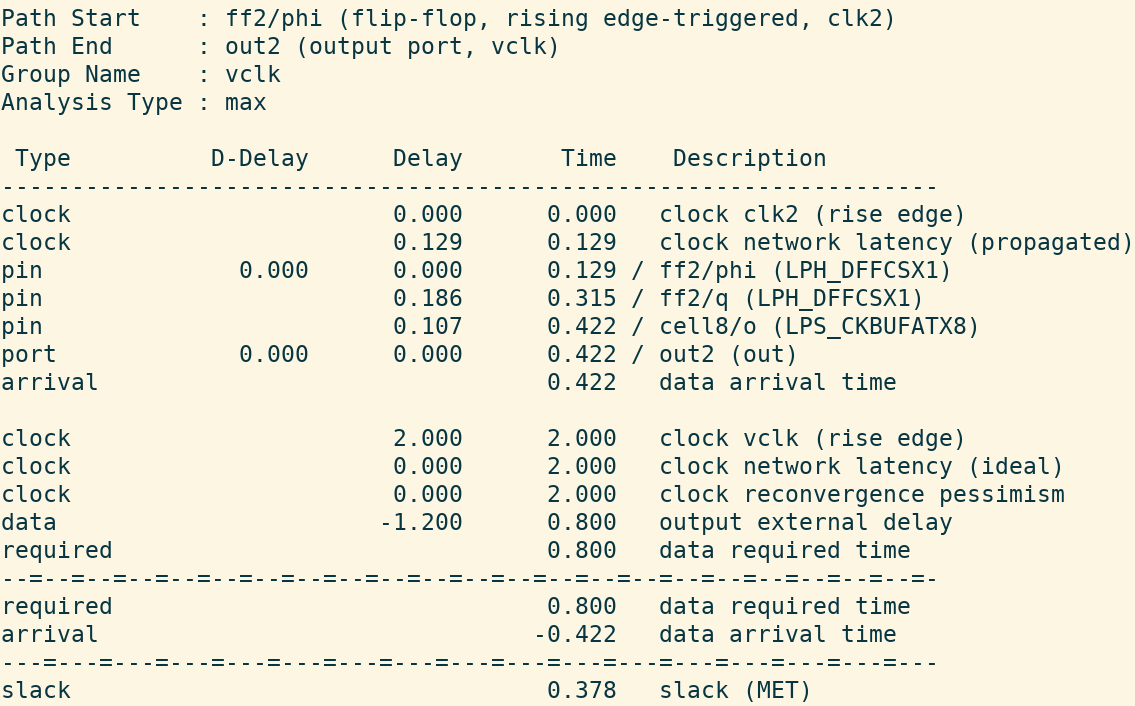 Path to out2
set_data_check 1.021 -from cell6/o -to cell8/o
Case 3: Zero-cycle data check
#17034, an example to derive the edges by data check
Both constrained and related pins are at clock network with period 2 and waveform {0 1}. 
For the launch clk2 and the capture clk1, they can be rise edge or fall edge to propagate. 
The relationship of launch clk2 and capture clk1 is: rise/rise, fall/fall, fall/rise, rise/fall.
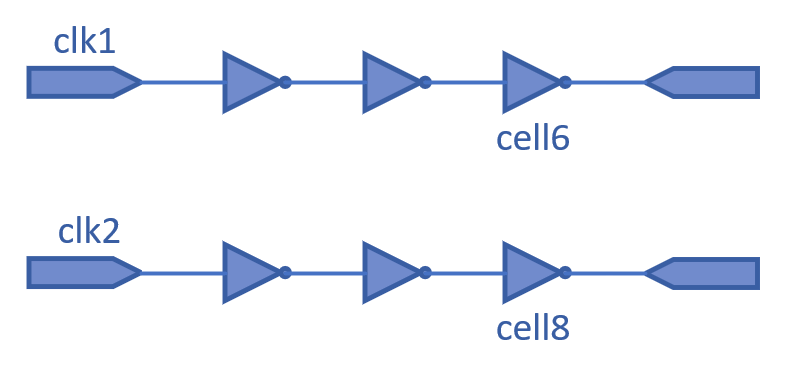 set_data_check 1.021 -from cell6/o -to cell8/o
Case 3: Zero-cycle data check
#17034 The relationship of launch clk2 and capture clk1:
Launch 0 (r) and capture 0 (r) 
Launch 1 (f) and capture 1 (f)
Launch 1 (f) and capture 0 (r) 
Launch 2 (r) and capture 1 (f)
Traditional setup check
Data-to-data setup check
launch clk2
Data-to-data setup check (repeated)
-2
-2
-2
-2
-1
-1
-1
-1
1
1
1
1
2
2
2
2
3
3
3
3
4
4
4
4
0
0
0
0
capture clk1
Case 4: Zero-cycle data check
#16648, another example to derive the edges by data check
Both constrained and related pins are at clock network with period 2.5.
The launch clock 38M has waveform {1.25 2.5} and the capture clock 400M has waveform {0 1.25}.
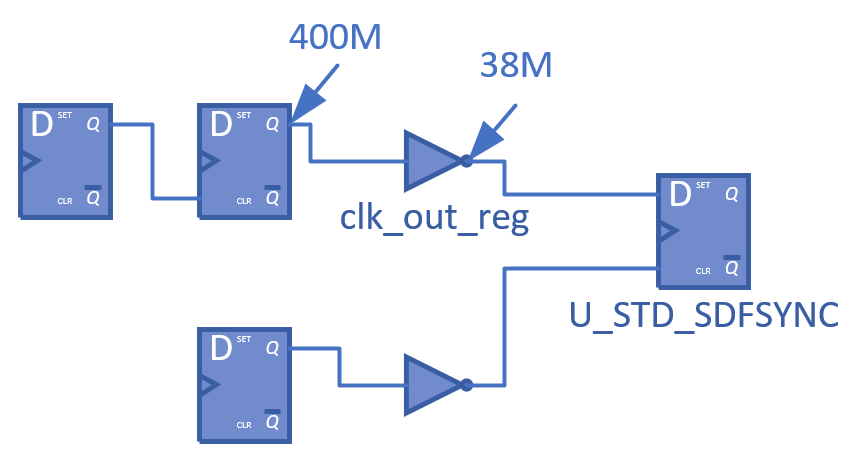 set_data_check -1.0272 -from clk_out_reg/o -to U_STD_SDFSYNC/d
Case 4: Zero-cycle data check
#16648 The relationship of launch 38M and capture 400M:
Launch 0 (f) and capture 0 (r)
Launch 1.25 (r) and capture 1.25 (f)
Launch 1.25 (r) and capture 0 (r)
Launch 2.5 (f) and capture 1.25 (f)
Traditional setup check
Data-to-data setup check
launch 38M
-2.5
-2.5
-1.25
-1.25
-1.25
-1.25
1.25
1.25
1.25
1.25
2.5
2.5
2.5
2.5
3.75
3.75
3.75
3.75
5
5
5
5
0
0
0
0
capture 400M
Test Summary
Data paths / Clock paths
-clock
report_ta / -number_of_worst_paths / full_clock_expanded
check_timing_setup
set_timing_derate -clock / -data
CRPR
Timing exceptions:
set_false_path
set_multicycle_path
set_max_delay
set_min_delay

12 tickets, 8 opened.
Ticket Summary
Ticket Summary
Thanks